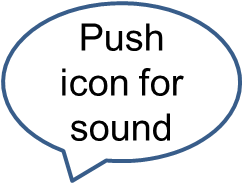 2023 Wisconsin EMS Scope of Practice Review
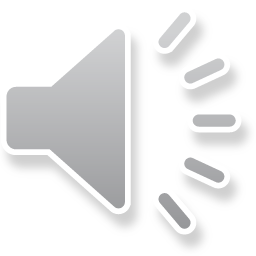 M. Riccardo Colella, DO, MPH, FACEP
Wisconsin State EMS Medical Director
January 2023
[Speaker Notes: Hello and welcome to the 2023 Wisconsin EMS Scope of Practice Review. I am Dr. Riccardo Colella, YOUR state EMS medical director.]
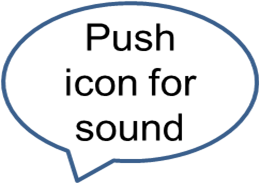 Objective
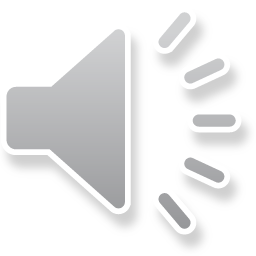 At the conclusion of this presentation, the learner will:
Understand the required and optional skills designations.

Understand the changes from the 2022 Scope of Practice and the rationale behind the changes.
[Speaker Notes: Read the slide]
Objective Continued
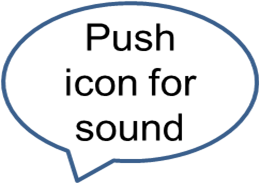 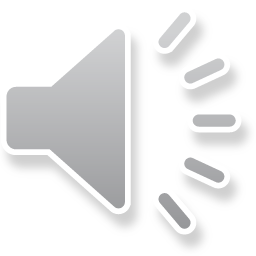 Identify which skills under the Emergency Medical Responder scope are considered an “advanced skill” and why documentation in the Wisconsin Ambulance Run Data System (WARDS) is important.

Understand EMS Provider agency requirements to update service operational plans.
[Speaker Notes: Wisconsin Ambulance Run Data System (WARDS)]
Visit the DHS EMS Page
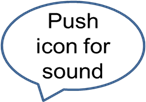 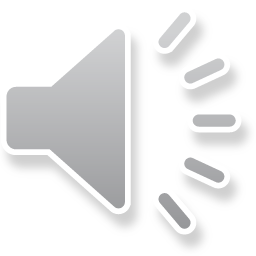 https://www.dhs.wisconsin.gov/ems/licensing/scope.htm
2022
2023
[Speaker Notes: The Wisconsin scope of practice for each EMS professional provider level is reviewed annually in consultation with the Wisconsin EMS Advisory Board and the Physician Advisory Committee. The scope of practice becomes effective on March 31st of each year and is published and posted on the department website. 
You will also find other valuable information and resources on the DHS homepage.]
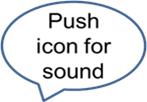 Administrative RuleWisconsin Admin. Code § DHS 110.12
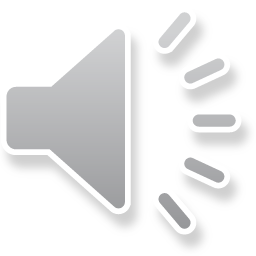 DHS specifies the scope of practice for all EMS practitioners and responders.

Responders and practitioners may only perform skills, use equipment and administer medications within the scope of practice to which the individual is licensed, certified, or credentialed.
[Speaker Notes: DHS is identified by Administrative Rule DHS 110.12 to specify the Scope of Practice for EMS practitioners and responders. 

Responders and practitioners may only perform skills, use equipment and administer medications within the scope of practice to which the individual is licensed, certified, or credentialed.

This process has been transparent and vetted through the PAC and EMS Board with input from the public in these venues.]
“R” and “O”
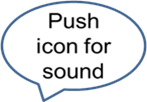 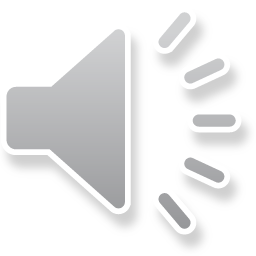 All skills, equipment and medications designated with an “R” at a practice level are REQUIRED for that level; these core skills ensure equal access to EMS care across the state.
All “R” skills, equipment and medications must be submitted as part of the EMS Service Operational Plan and approved by DHS.
Continued next slide
[Speaker Notes: Read the slide]
“R” and “O”
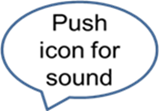 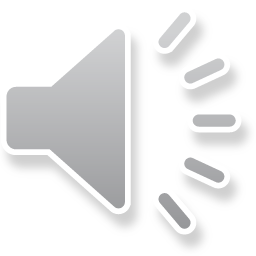 All skills, equipment and medications designated with an “O” at a practice level are optional advanced skills for that level based on the needs and resources of a community.

These optional skills must be submitted as part of the EMS Service Operational Plan and approved by DHS.

					Continued next slide
[Speaker Notes: Read the slide]
“R” and “O”
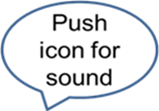 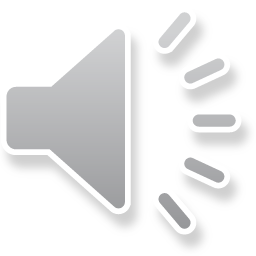 [Speaker Notes: Questions often arise about the need to submit a patient care report to WARDS---the Wisconsin Ambulance Report Data System.

If the EMS entity is licensed as an emergency medical responder service provider, they are required to submit a patient care report to WARDS only if advanced skills are used in caring for the patient. Any “O” Optional skill is considered an advanced skill for the EMR provider and should be included in the patient care record for safety, quality and accountability. This requirement is codified in administrative rule (110.34.8).

For the EMT, AEMT, EMT-INT and PARA license levels, all patient care reports must be submitted to WARDS including any item listed on the scope of practice, whether a required skill or an optional skill.]
Part A: Scope of Practice for 911 EMS Practitioners or Emergency Medical Responders
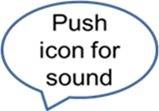 Tracheobronchial suctioning
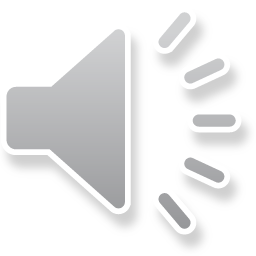 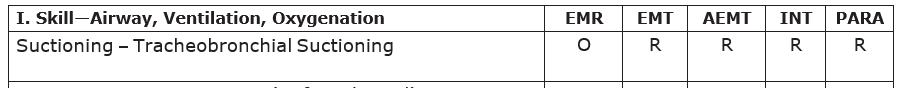 [Speaker Notes: Tracheobronchial suctioning is no longer restricted to use when an advanced airway is inserted; it is added within scope as outlined for use with or without an advanced airway.
In the 2022 scope of practice, this skill was limited only when an advanced airway was inserted. We broadened this skill to allow responders or practitioner to better manage patients with respiratory distress.]
Part A: Scope of Practice for 911 EMS Practitioners or Emergency Medical Responders
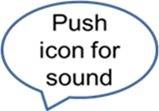 Intradermal medication administration route
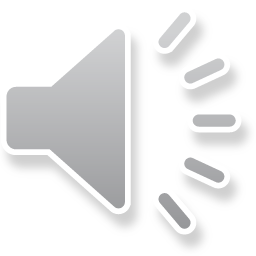 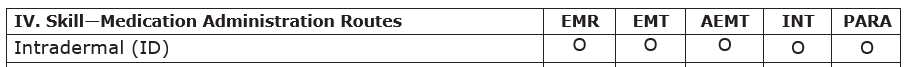 [Speaker Notes: Intradermal medication administration route is added as an optional skill for all levels to better position EMS to provide vaccines.]
Part A: Scope of Practice for 911 EMS Practitioners or Emergency Medical Responders
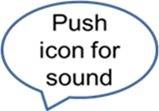 Buprenorphine
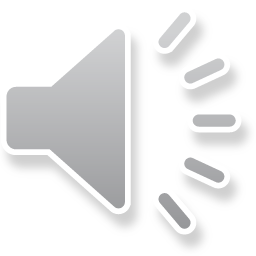 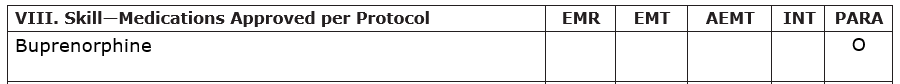 [Speaker Notes: Given the continued opioid crisis, we are adding buprenorphine as an optional skill at the PARA level so EMS can begin medication-assisted treatment for patients with substance abuse disorder and bridge them downstream MAT and behavioral therapies. The use of buprenorphine requires a strong interdisciplinary connection and coordination with hospital or office-based treatment teams.]
Part A: Scope of Practice for 911 EMS Practitioners or Emergency Medical Responders
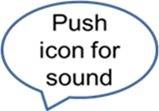 Other short acting beta agonists
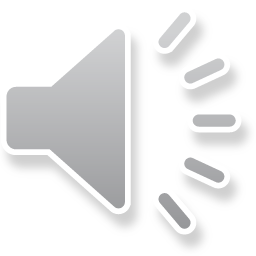 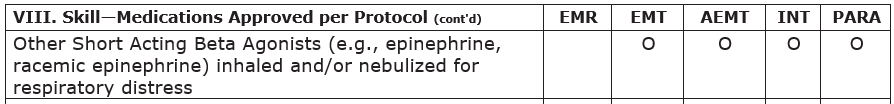 [Speaker Notes: We updated the scope for SABAs for use beyond asthma; now it is optional for other respiratory distress conditions where bronchospasm is thought to be a major component.]
Part B: Additional Scope of Practice Items For Ambulance Service Providers Licensed to Provide Interfacility Transport
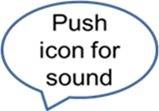 Foley monitoring
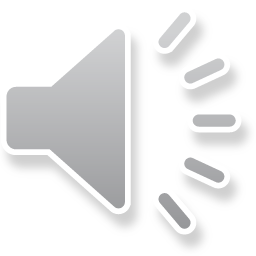 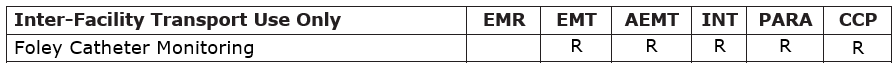 [Speaker Notes: Moving to the Part B portion of the EMS Scope of Practice for agencies licensed for interfacility transport.

Foley catheter monitoring is added as a required skill for interfacility transport at EMT level so it can allow more flexibility for agencies to perform IFT.]
Part B: Additional Scope of Practice Items For Ambulance Service Providers Licensed to Provide Interfacility Transport
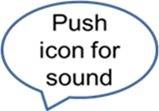 Nasogastric, Gastrostomy and jejunostomy tube monitoring
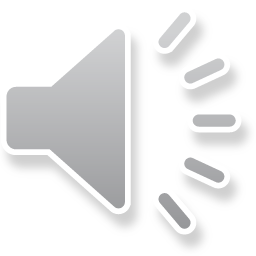 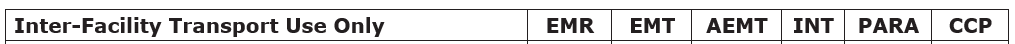 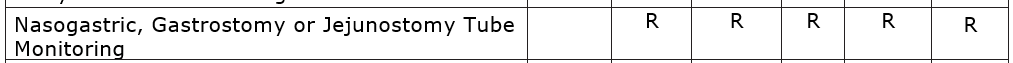 [Speaker Notes: Nasogastric, Gastrostomy and jejunostomy tube monitoring is added as a required skill for interfacility transport at EMT level so it can allow more flexibility for agencies to perform IFT. Just like foley catheters mentioned in the last slide, these tubes are often present during IFT and adding this to the scope of practice allows an EMS agency to use EMT’s to manage these patients and it provides more consistency for hospitals when requesting IFTs.]
Part A: 911 Scope of Practice Update Summary
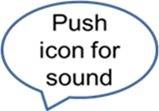 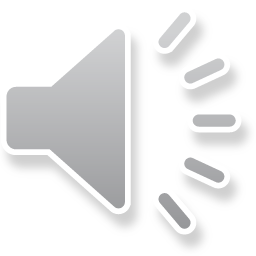 [Speaker Notes: In summary, this table outlines the updates to the Part A 911 Scope of Practice. Please review these changes—especially for any required skill.]
Part B: Interfacility Scope of Practice Update Summary
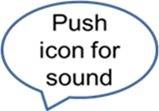 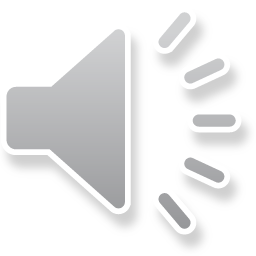 [Speaker Notes: In summary, this table outlines the updates to the Part B Interfacility Scope of Practice. Please review these required changes.]
EMS Provider (Agencies)
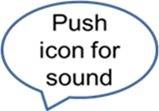 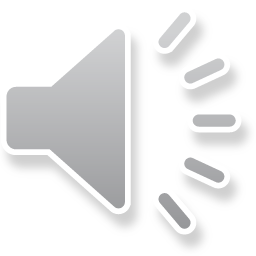 Submit operational plan updates as required in Wis. Admin Code § DHS 110.35 (2) through e-licensing.
Service and Medical Directors attestation of skills, equipment and medications annually corresponding to the new scope of practice.
Ensure EMR capacity for documentation in WARDS.
[Speaker Notes: For EMS service directors and EMS medical directors, please ensure that agency EMS protocols are updated for the 2023 scope and that a list of the optional advanced skills and procedures intended for use are submitted to DHS as required in DHS 110.35.2.

DHS will make this reporting and attestation very easy for service and medical directors through the e-licensing platform.

For EMR agencies using optional advanced skills, please ensure a method to report to WARDS as required.]
Please Contact Us
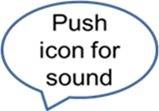 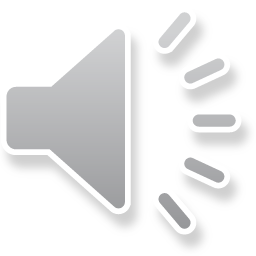 EMS website: dhs.wisconsin.gov/ems
EMS General Staff Information
608-266-1568
dhsemssmail@dhs.wisconsin.gov
[Speaker Notes: And finally, on behalf of the EMS Section, I want to say thank you for all you do for Wisconsin EMS
If you have any questions, please reach out to your regional coordinator or me through our contact information on the DHS website.]